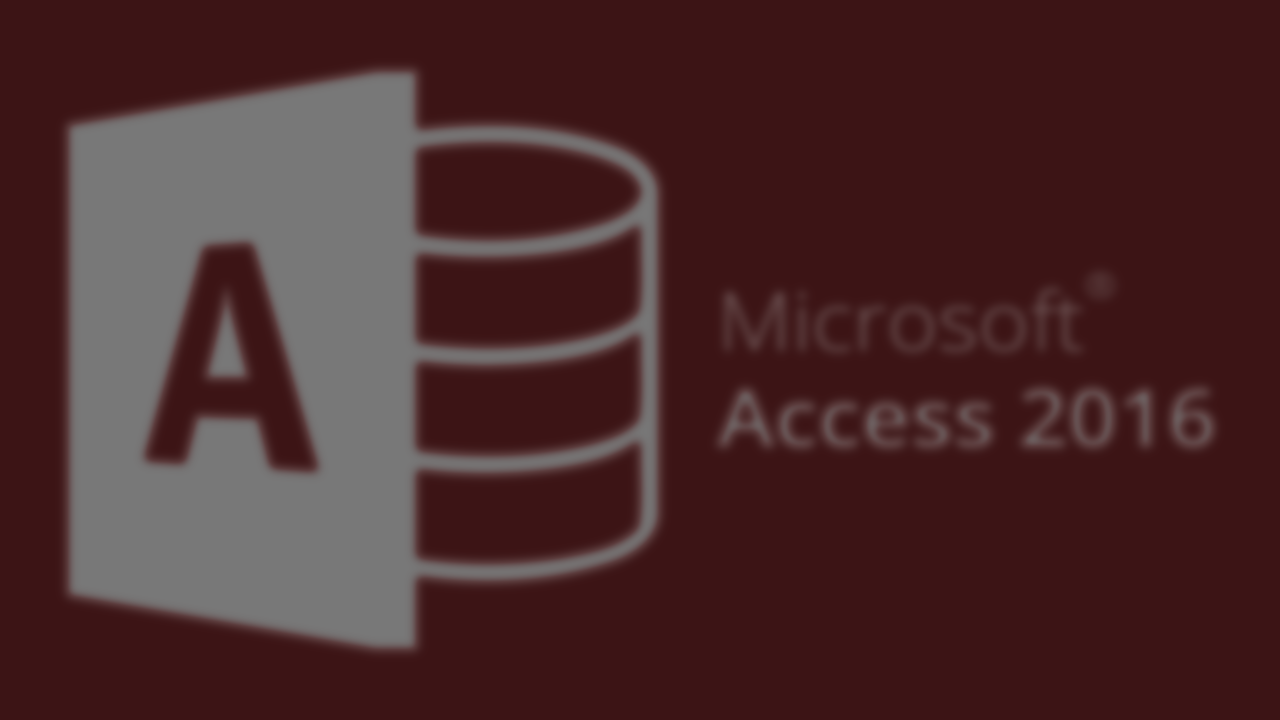 Predstavitev seminarske nalogeMMA – Mixed material arts
EN MRŽEK 2.RC
Profesor: Aljaž Gec
Namenpodatkovne baze
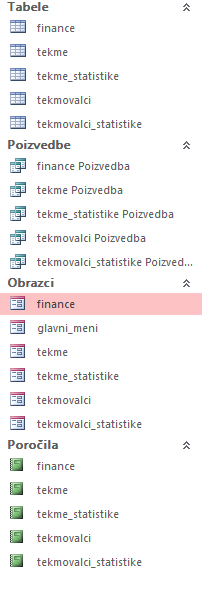 Baza je namenjena hranjenju podatkov o MMAtekmah, tekmovalcih in tjihovih statistikah.

Število tabel: 5 
Število poizvedb: 5
Število obrazcev: 6
Število poročil: 5
Kaj je – tabela ?
Tabele so način prikazovanja ter predstavljanja nekih shranjenih podatkov.
Uporabne so, saj je uporabniku ki tabele pregleduje lažje pregledovati PB
Ko začnemo delati bazo moremo pomisliti koliko tabel bomo imeli in kako bodo povezane.
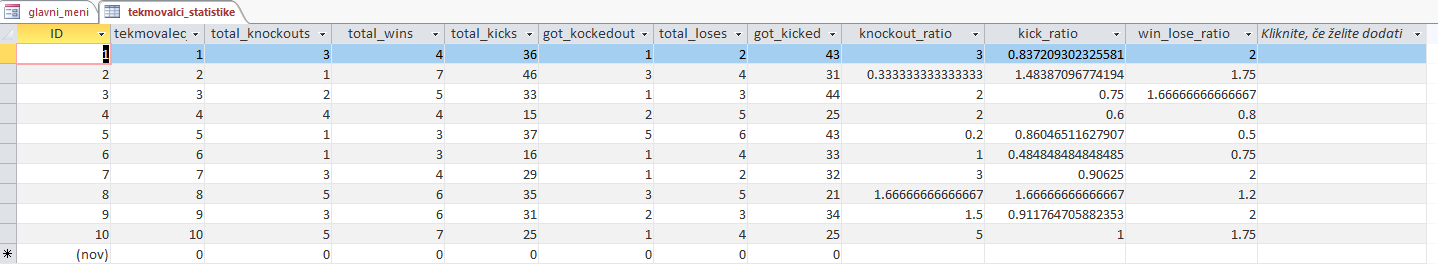 Opis relacij
Relacije uporabljamo za preprečevanje podvajanja podatkov v PB
Povezujejo primarne ter tuje ključe med tabelami

Relacije povezujejo razne ključe v PB
Večina povezav je povezanih na tabelo „user“
Z temi povezavami preprečujemo 
Podvanajne / redundanco podatkov
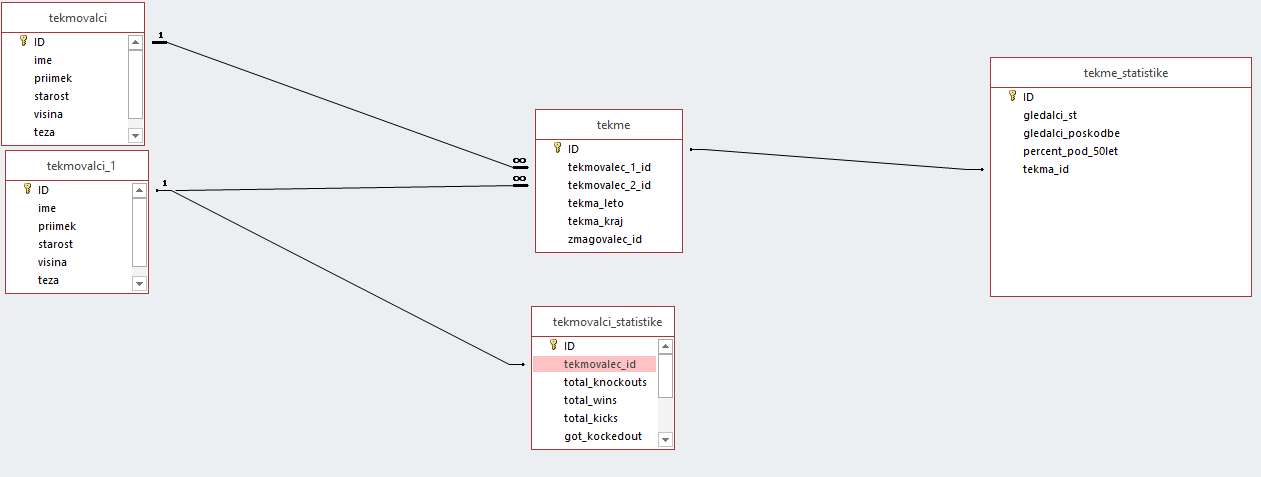 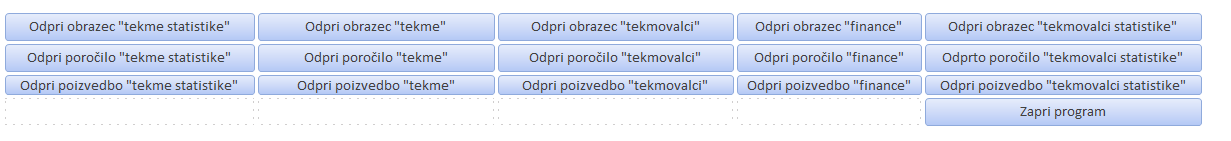 Prikaz podatkovne baze in uporabe obrazcev
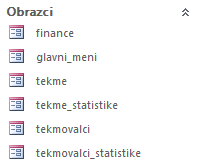